(Insert your title here)
Write your instructions in this box. Or, if you don’t want to, you don’t have to … just delete this text box and use the graphic organizer by itself! (Note that there’s no place for student name. If they’re turning it in digitally, there’s likely no need! If you plan to print this organizer, you might want to add a name line.)
Character’s name: (Insert text here)
What the character says and does:

(Insert text here)
What others think about character:

(Insert text here)
How the character looks/feels:

(Insert text here)
How I feel about the character:

(Insert text here)
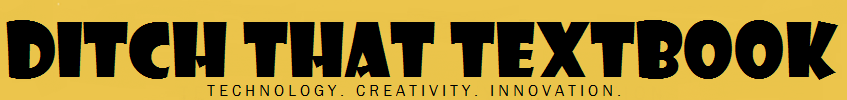